PODZIM 2022
Projekt 1
Zvukový design multimediálního díla
Loop (Smyčka)
Opakujúci sa úsek animácie vytvárajúci dojem nikdy nekončiaceho pohybu
Prvý a posledný frame animácie rovnaký
Gif
Zvuk vs. obraz
Oko oklameš - ucho nie
Typy loopov
Walk cycle/run cycle
Animácia loga
Boomerang style
Satisfying loop
Walk cycle
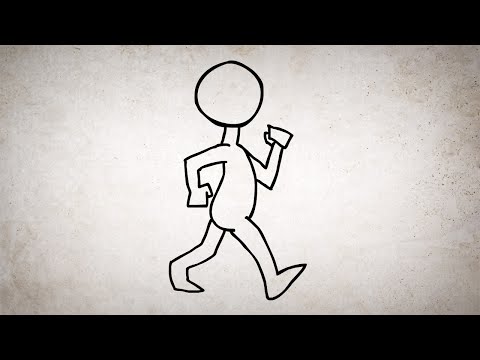 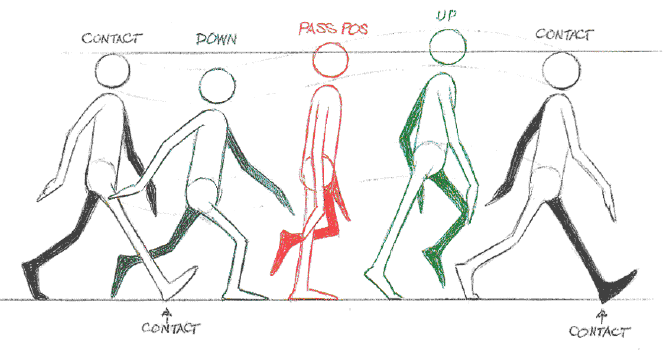 James Curran
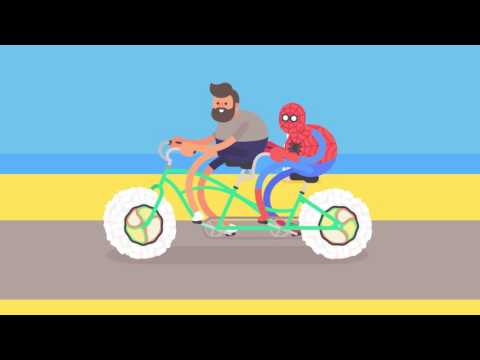 Andreas Wannerstedt
LINK
AM AM2
Lobster Studio
MTNHS
Slejdy
MotionMarkus
PODZIM 2022
Zadanie
LOOP
“Scenár”
Starý muž údržbář s cigárem v monterkách jede znuděně s vozíkem, na kterém má barevné skla. Vždycky přijede k oknu, za kterým je krásná zelená krajina s lesy. Zasouvá dovnitř "žlutku" / žluté/oranžové sklo a to celou scenérii mění na krásné podzimní barvy.
Ilustrace
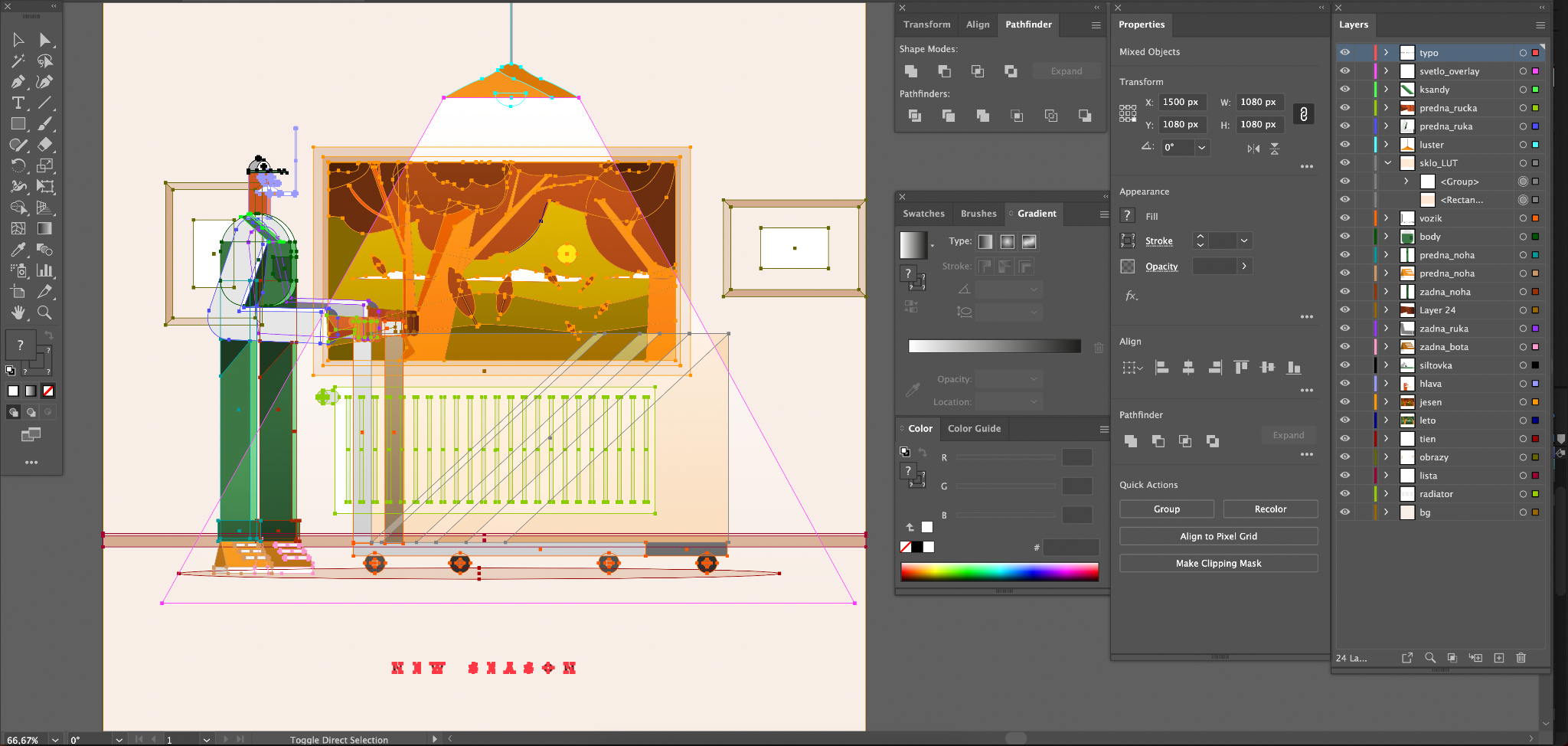 Animace
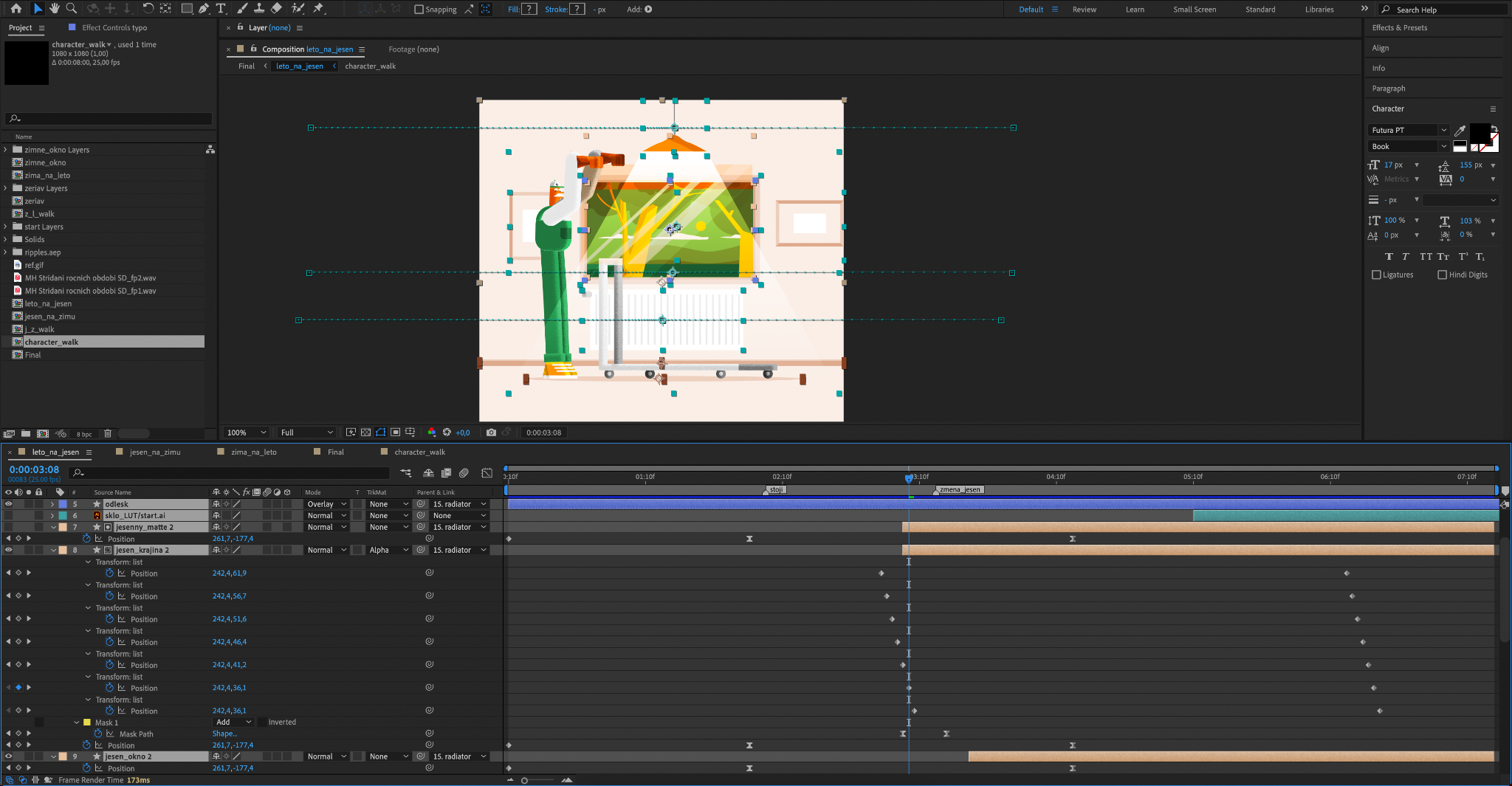 Loop
Zadanie
Info: Tvorba sound designu k animovanému loopu zloženého z 3 “rovnakých” smyčiek
Styl: Volitelný - realistický/komický
Hudba: Može byť/ nemusí. Minimálne ambient - pozor na loop (hudba nesmie skočiť)
Voiceover: nie
Ruchy: Všetko čo uznáš za vhodné. Chodza, vozík, svetlo, založenie/zdvihnutie skla, charakter hundranie, žeriav, zmeny období, lístie, sneh/víchrica, 
Atmo: Zmeny hudobnej atmosféry so zmenou pozadia?
PODZIM 2022
Projekt 2
Explainer video
Explainer Video
Úlohou je vysvetliť nejaký problém či produkt
Popísanie služby či problému je niekedy celkom náročné, no skrz motion dizajn je možné v 30 sekundách skrz audio a vizuál vysvetliť daný problém, čo z neho robí veľmi dôležitý komunikačný nástroj.
“Well one reason is because learning through audio/visual methods is more conducive to how the human brain is wired to retain information because you can naturally retain more information when more than one of your senses is engaged. So if the viewer watches a video with both audio and visuals they are far more likely to remember that than just a text description” - Eric Guerin
LINK
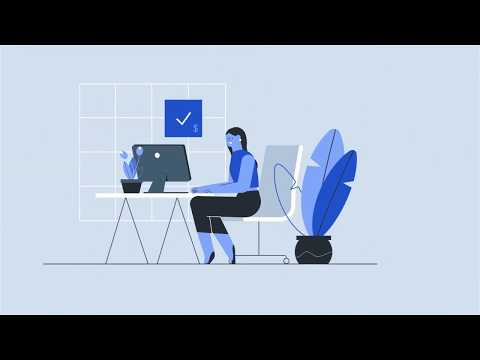 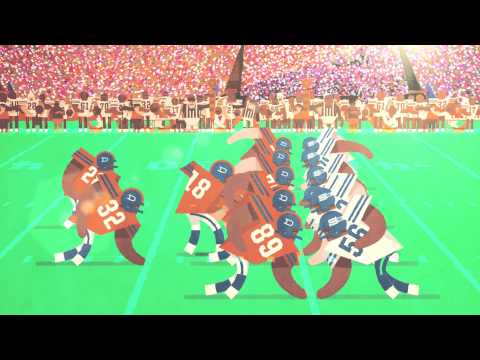 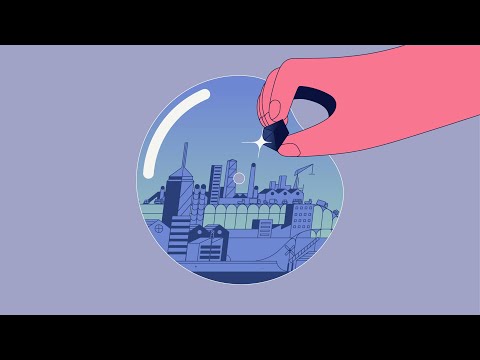 PODZIM 2022
Zadanie
Explainer video
“Scenár”
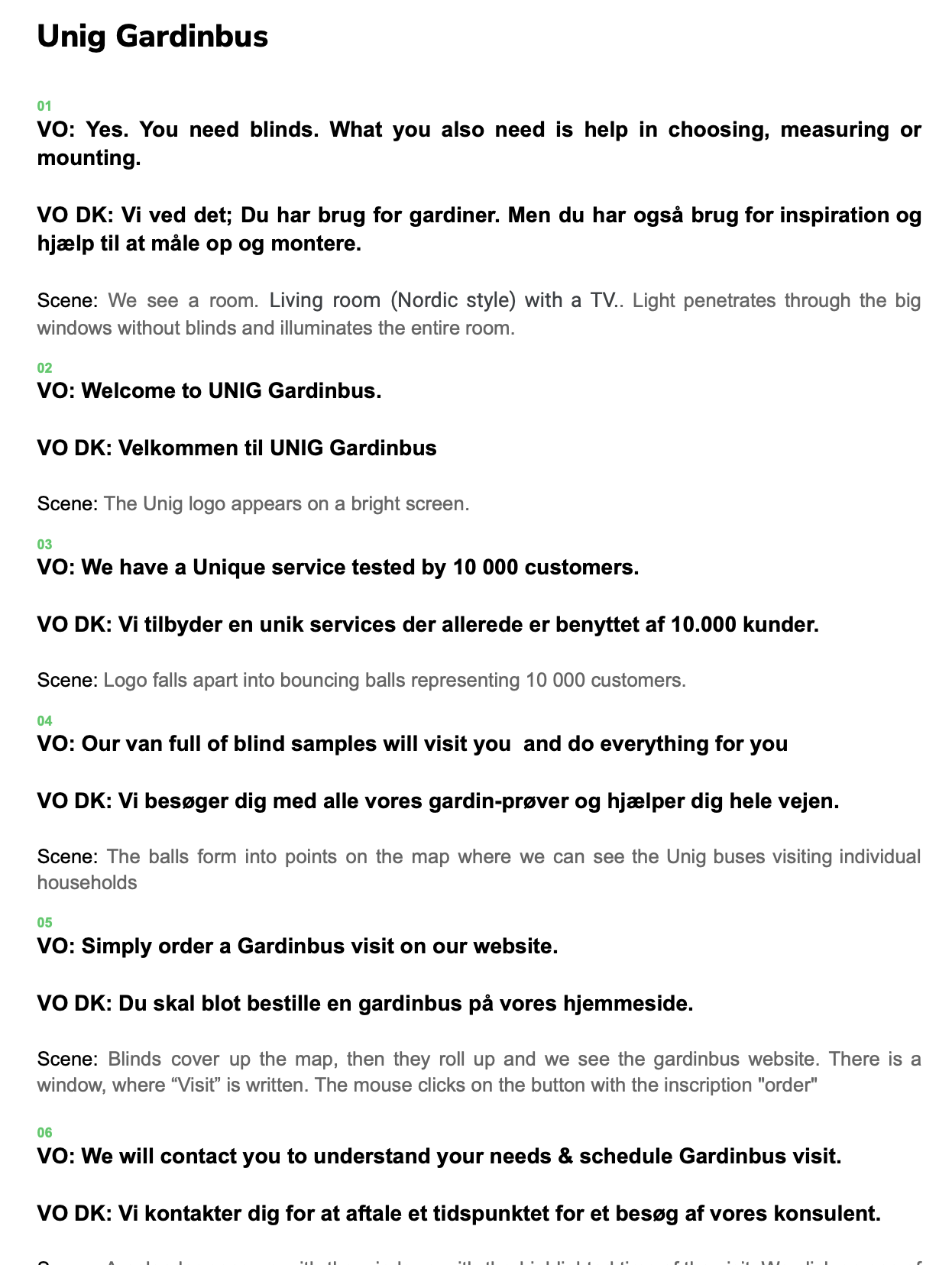 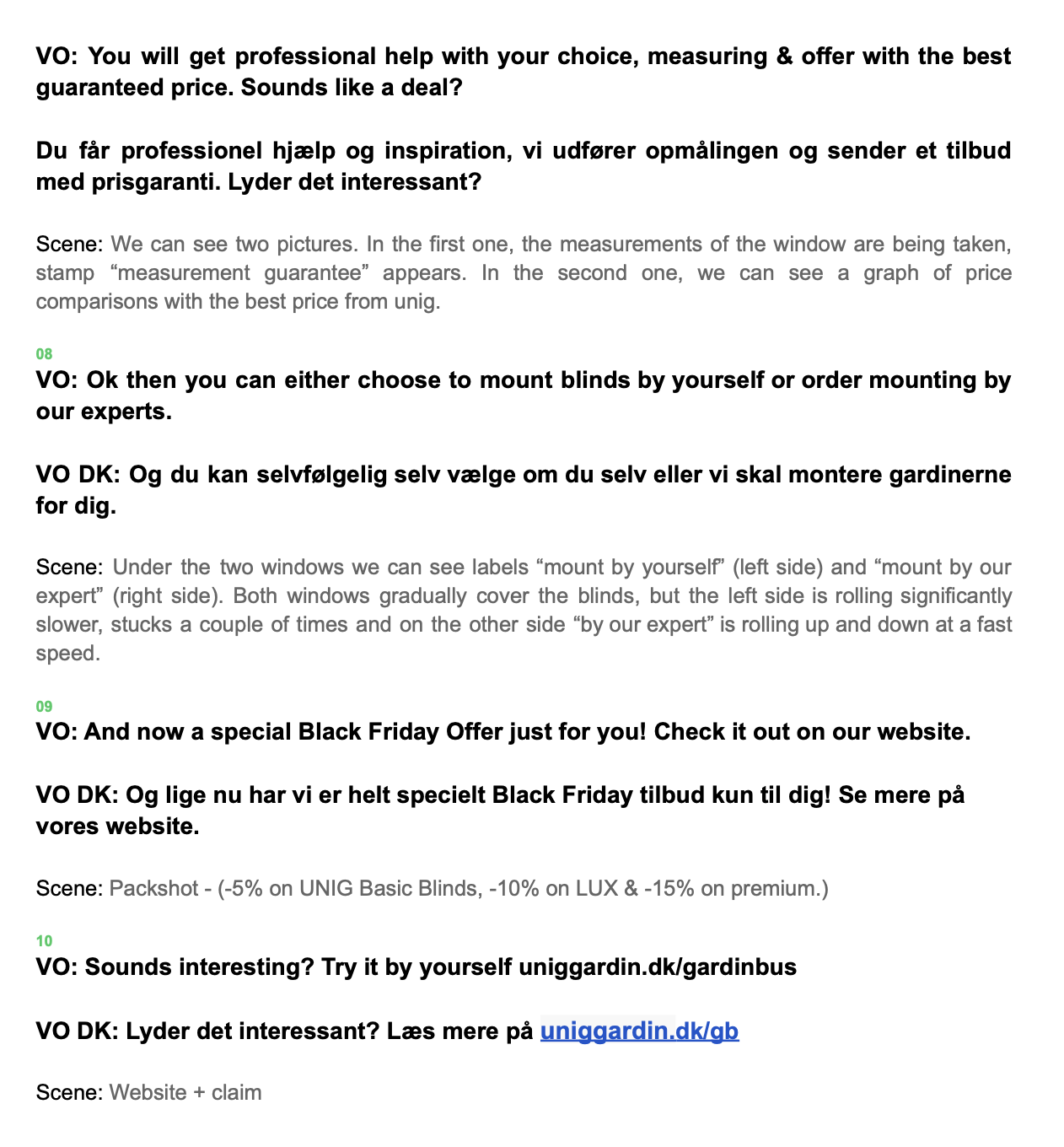 Animatik
LINK
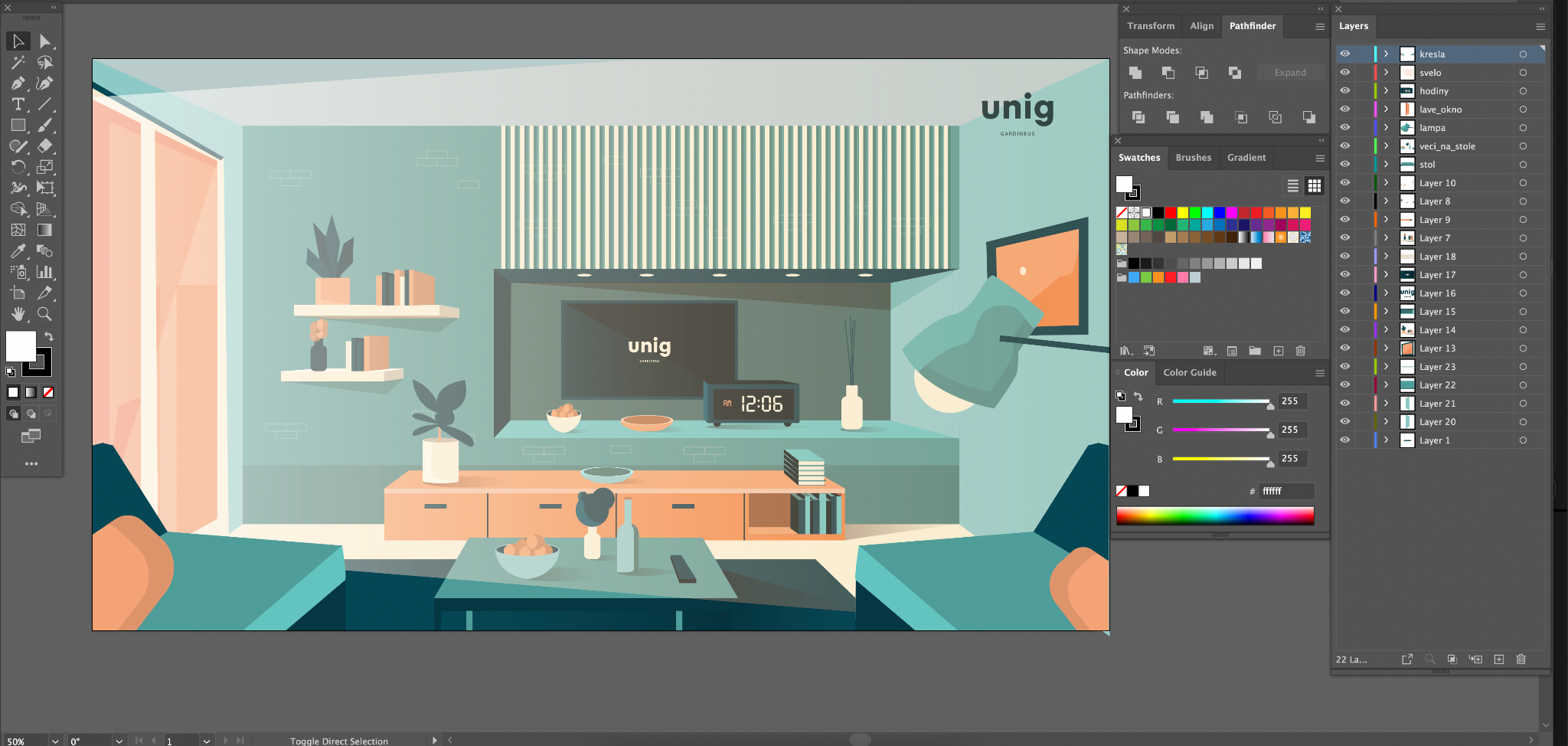 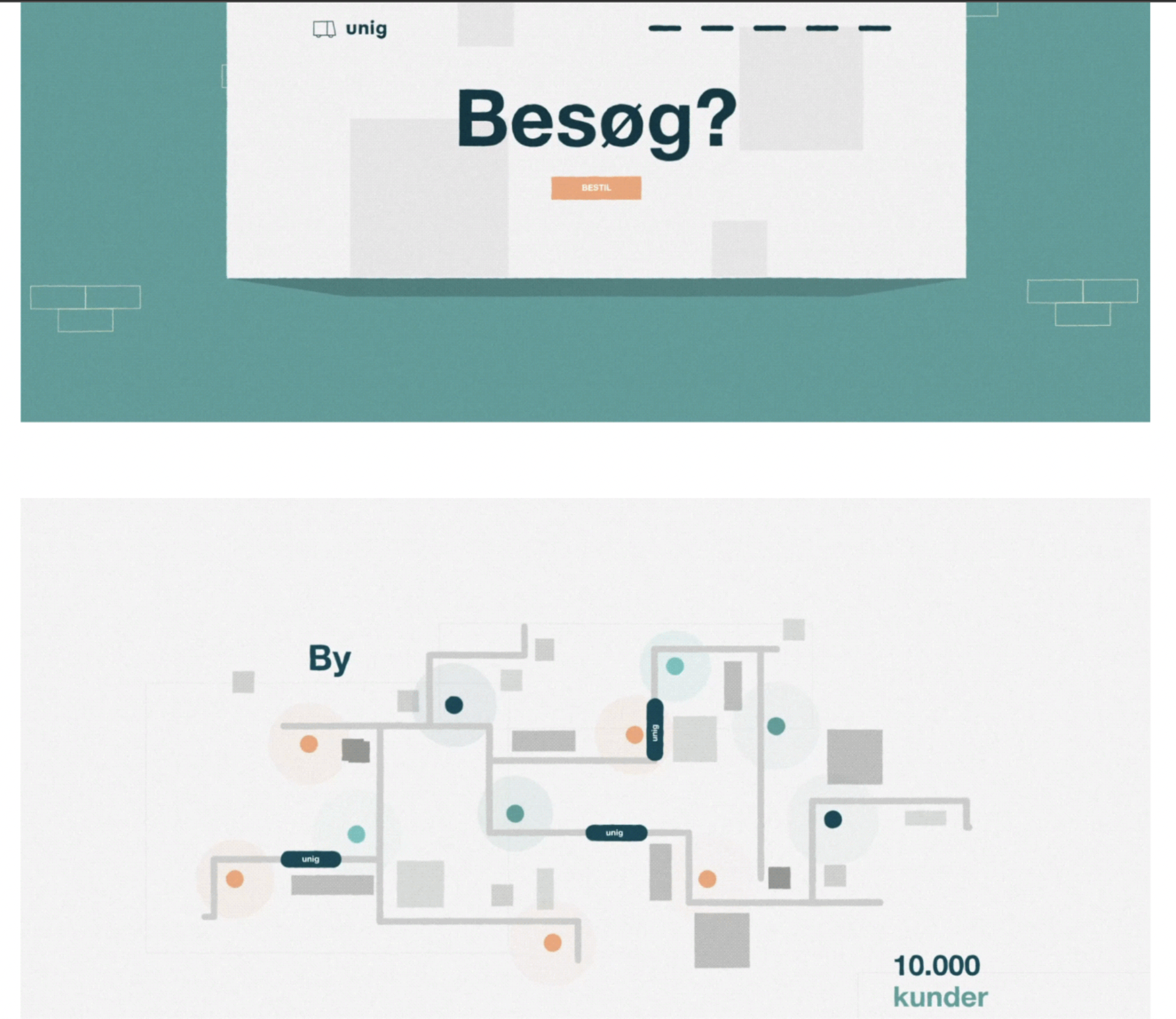 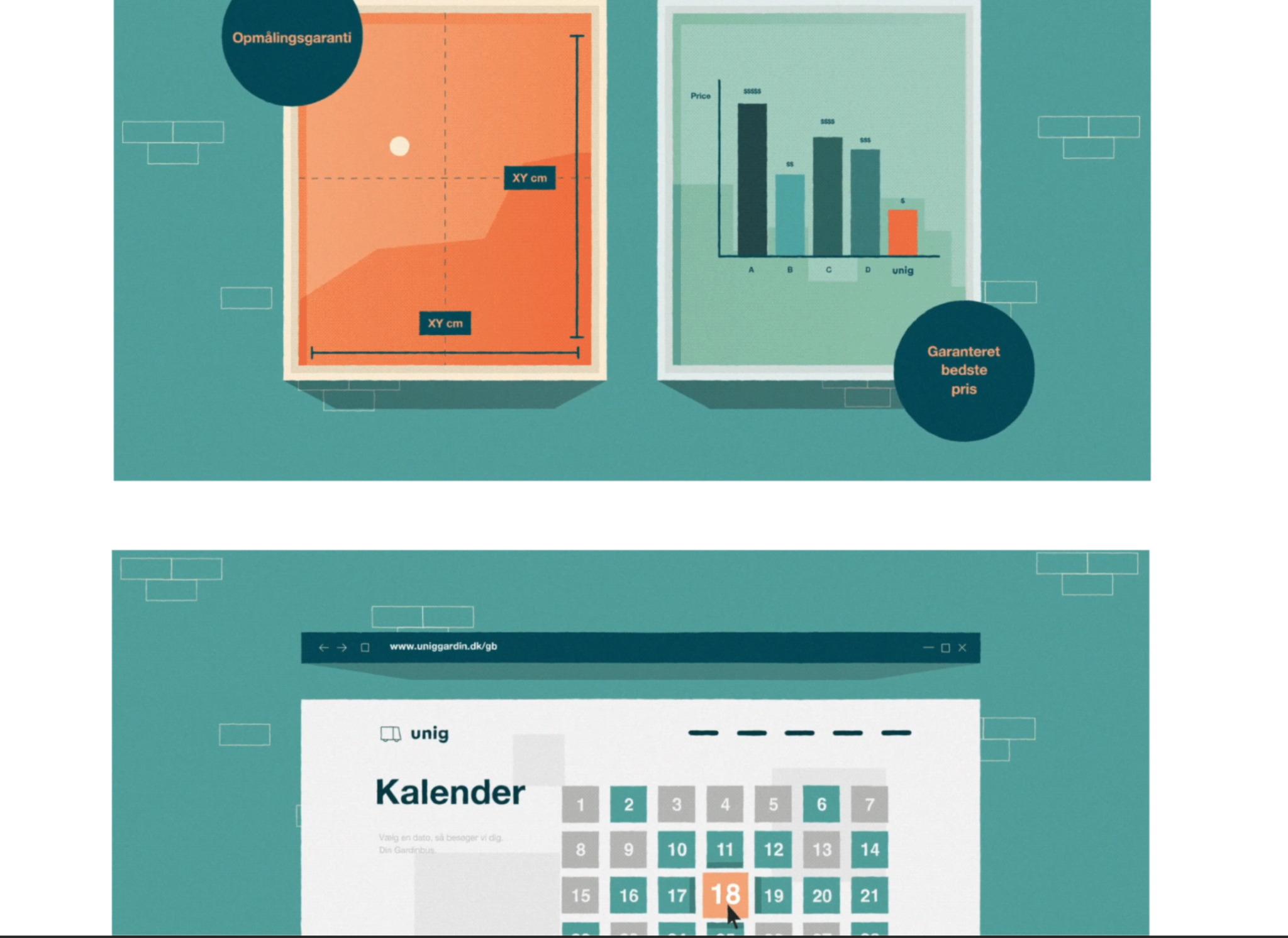 Finálne video
LINK
Zadanie
Info: Tvorba sound designu k videu - 45s
Styl: Moderný, fresh
Hudba: hudba v studijných materiáloch. Potreba zostrihať hudbu či editnúť do stopáže. Možnosť použiť dodanú hudbu ako referenciu a použiť vlastný výber či skomponovať vlastnú. Využitie dropu pre dynamickosť 
Voiceover: áno - dánsky - potreba strihnuť voiceover do videa podľa tituliek v animatiku
Ruchy: Všetko čo uznáš za vhodné. Všetky prvky, pohyby, posuny, rolety, web, klikanie myšou atd.
Atmo: Ambient? Prostredia byt, ulica